2022/2 
Stratejik Plan İzleme
2022-2026 Stratejik Planı
HEDEF
4 AMAÇ
9
38 
GÖSTERGE
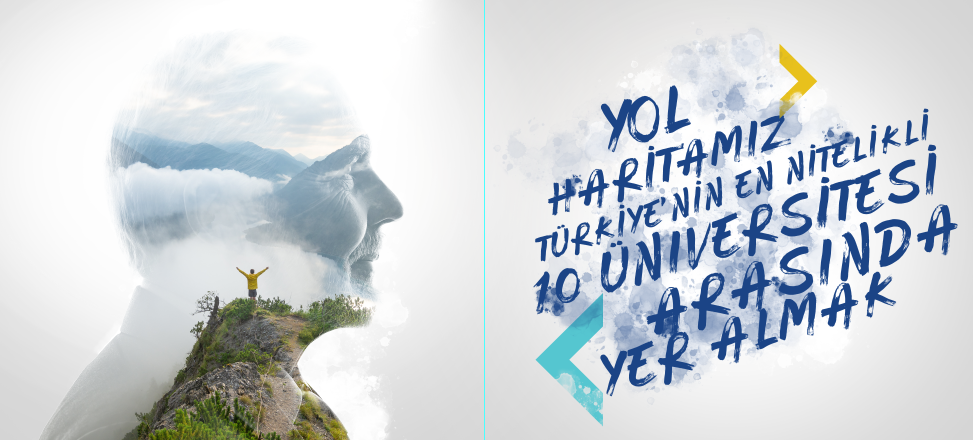 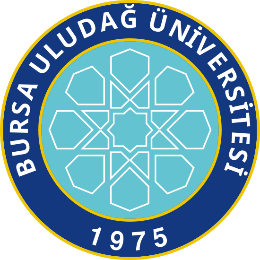 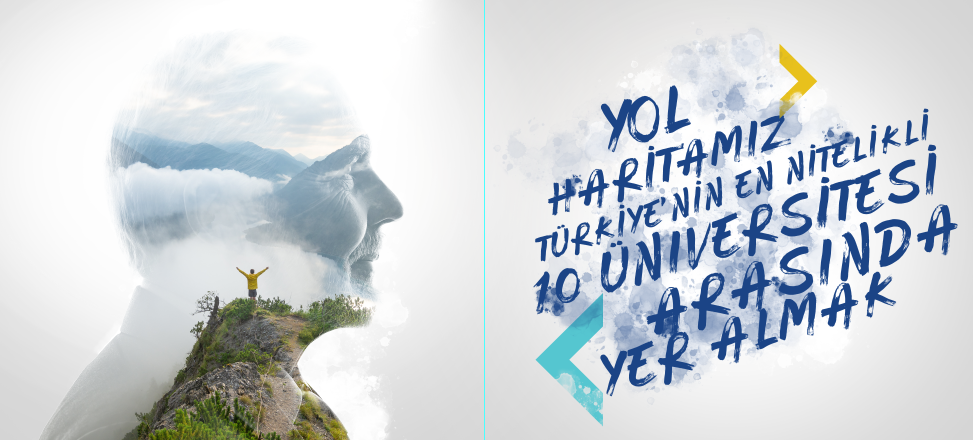 Gösterge değerleri yıllık olup güncel rakamları göstermektedir.
Son Ölçüm tarihi 31.12.2022
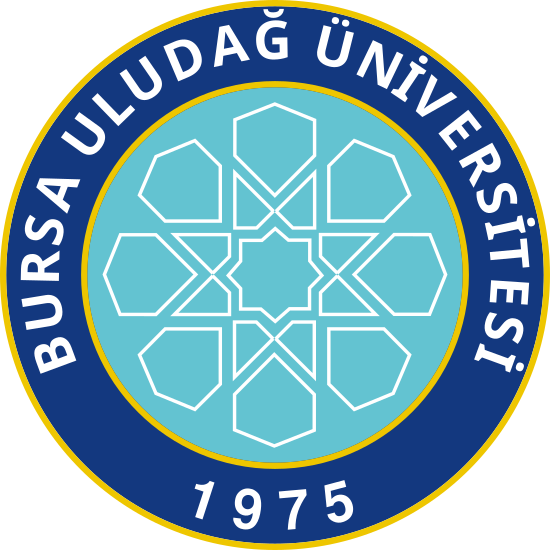 «
AMAÇ 1 : Nitelikli Eğitimi ile Evrensel Bakış Açısına, Eleştirel Düşünme ve Problemleri Çözme Becerisine Sahip Bireyler Yetiştirmek
HEDEF 1.1: Öğrencilerin Akademik ve Bireysel Gelişimini Destekleyerek Niteliğini Artırmak
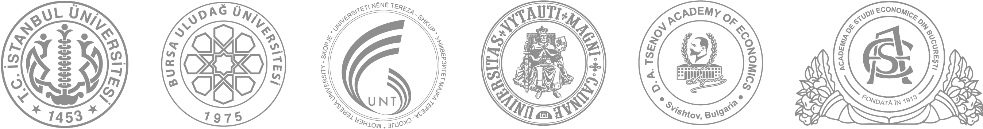 AMAÇ 1 /HEDEF1
«
«
Üniversite Giriş Sınavlarında İlk On Bine Girip Üniversiteyi Tercih Eden Öğrenci Sayısı
Öğretim elemanı başına düşen ortalama ön lisans
öğrenci sayısı
«
«
Hedefe Yakınlık
PG1.1.1
Hedefe Yakınlık
PG1.1.2
-13%
51%
Kaynak: ÖİDB/
Kaynak: ÖİDB
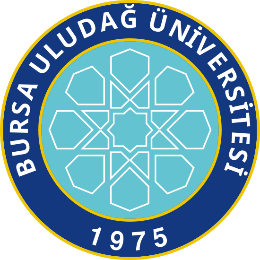 AMAÇ 1 /HEDEF1
«
«
Lisansüstü Eğitim Yapan Öğrencilerin Toplam Sayısı
Lisans ve Lisansüstü Programların Öğrenci Sayısı / Öğretim Elemanı Sayısı
«
«
Hedefe Yakınlık
PG1.1.3
Hedefe Yakınlık
PG1.1.4
80%
-12%
Kaynak: ÖİDB
Kaynak: ÖİDB/PER
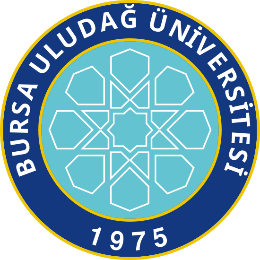 AMAÇ 1 /HEDEF1
«
Öğrenci Topluluklar Tarafından Gerçekleştirilen Etkinlik Sayısının Öğrenci  Topluluğu Sayısına Oranı
«
PG.1.1.5
Hedefe Yakınlık
446%
Kaynak: SKD
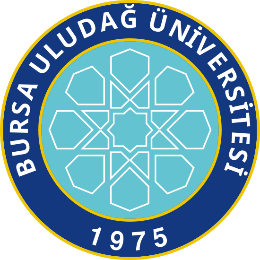 «
AMAÇ 1 : Nitelikli Eğitimi ile Evrensel Bakış Açısına, Eleştirel Düşünme ve Problemleri Çözme Becerisine Sahip Bireyler Yetiştirmek
HEDEF 1.2: Eğitim ve Öğretimde Uluslararasılaşmayı Arttırmak
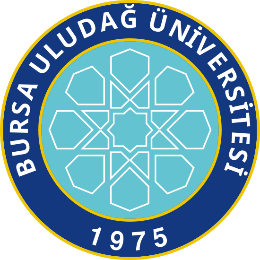 AMAÇ 1/HEDEF1.2
«
«
Akredite Olan Program Sayısı
Yabancı Uyruklu Öğrenci Sayısı
«
«
Hedefe Yakınlık
PG1.2.1
Hedefe Yakınlık
PG1.2.2
88%
140%
Kaynak: ÖİDB
Kaynak: Kalite Birimi
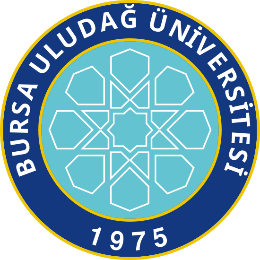 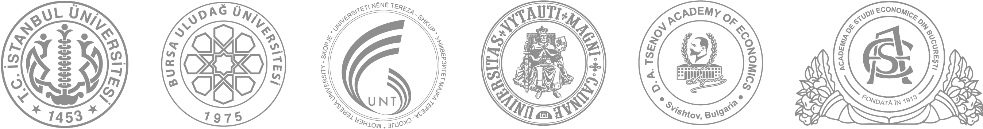 AMAÇ 1 /HEDEF1.2
«
«
Uluslararası Değişim Programlarına Katılan Öğrenci Sayısı
Yabancı Dilde Eğitim Veren Program Sayısı
«
«
Hedefe Yakınlık
PG.1.2.3
Hedefe Yakınlık
PG.1.2.4
100%
9%
Kaynak: ÖİDB
Kaynak: Erasmus Ofisi
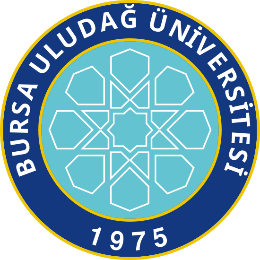 AMAÇ 1 /HEDEF 1.2
«
Uluslararası Akademik Sıralamada Üniversitenin  Yeri Times Higher Education (THE)
«
PG.1.2.5
Hedefe Yakınlık
İlgili gösterge için hedef 1001 1200 arası belirlenmiş  oransal değer için 1200 alınmıştır 
İlgili  gössterge için  yıl sonu gerçekleşme 1500+  olarak  gerçekleşmiş  olup sayısal  değer olarak 1501 alınmıştır
-25%
Kaynak: Kalite Birimi
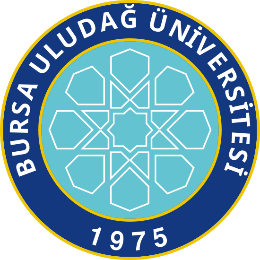 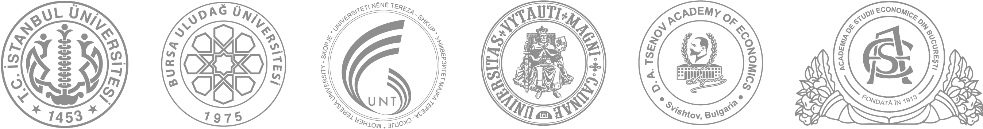 «
AMAÇ 2 : Özgün ve Nitelikli Bilimsel Araştırmalar Yaparak Çıktılarını Toplumsal ve Ekonomik Faydaya Dönüştürmek
HEDEF 2.1: Ulusal ve Uluslararası Kaynaklarca Desteklenen Proje Faaliyetlerini ve Üniversitede Üretilen Bilimsel Çıktıları Artırmak
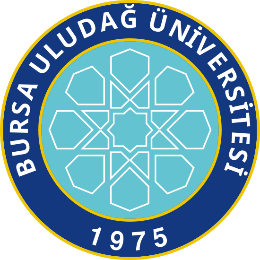 AMAÇ 2 /HEDEF2.1
«
«
Ulusal Ar-Ge ve Yenilik Destek Programlarından İlgili Yılda Kuruma Aktarılan Fon Tutarı (Öğretim üyesi başına)
Uluslararası Proje Fon Tutarı (Öğretim üyesi başına)
«
«
PG.2.1.1
Hedefe Yakınlık
Hedefe Yakınlık
PG.2.1.2
2260%
260%
Kaynak: BAP
Kaynak:BAP
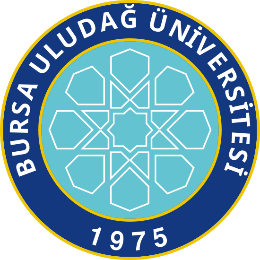 AMAÇ 2 /HEDEF2.1
«
Kamu fonları kapsamında üniversite-sanayi iş birliği ile yapılan Ar-Ge ve yenilik projelerinden alınan fon tutarının ilgili 
proje sayısına oranı
Incites Dergi Etki Değeri'nde ilk %50’lik dilime giren bilimsel yayın oranı
«
«
«
Hedefe Yakınlık
PG.2.1.3
Hedefe Yakınlık
PG.2.1.4
140%
390%
Kaynak: BAP
Kaynak: BAP
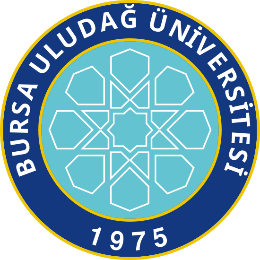 AMAÇ 2 /HEDEF2.1
«
Öğretim üyesi başına SCI, SSCI ve A&HCI endeksli dergilerdeki yıllık yayın sayısı
«
PG.2.1.5
Hedefe Yakınlık
85%
Kaynak: BAP
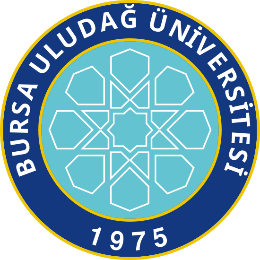 «
AMAÇ 2 : Özgün ve Nitelikli Bilimsel Araştırmalar Yaparak Çıktılarını Toplumsal ve Ekonomik Faydaya Dönüştürmek
HEDEF 2.2: Ar-Ge ve Girişimcilik Odaklı Teknopark Firmalarının Etkinliğini Artırmak
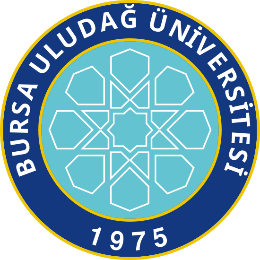 AMAÇ 2 /HEDEF2.2
«
«
Teknoparkta bulunan şirket sayısı
Teknoparkta bulunan şirketlerin toplam cirosu
«
«
Hedefe Yakınlık
PG.2.2.1
Hedefe Yakınlık
PG.2.2.2
177%
117%
Kaynak: BAP
Kaynak: BAP
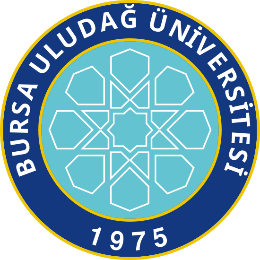 AMAÇ 2 /HEDEF2.2
«
«
Kuluçkaya alınan firma sayısı
Teknoparkta bulunan şirketlerde üniversite personeli ve öğrencisinin toplam istihdam sayısına oranı
«
«
PG.2.2.3
Hedefe Yakınlık
Hedefe Yakınlık
PG.2.2.4
130%
130%
Kaynak: BAP
Kaynak: BAP
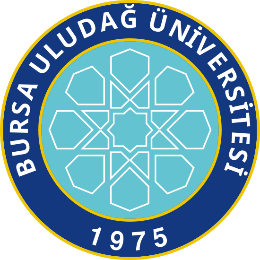 «
AMAÇ 2 : Özgün ve Nitelikli Bilimsel Araştırmalar Yaparak Çıktılarını Toplumsal ve Ekonomik Faydaya Dönüştürmek
HEDEF 2.3: Araştırmalardan Elde Edilen Sonuçlardan Patent, Faydalı Model ve Tescil almak veUygulamaya Aktarmak
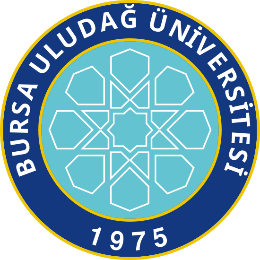 AMAÇ 2 /HEDEF 2.3
«
«
Patent başvuru sayısı
Patent belge sayısı
«
«
Hedefe Yakınlık
PG.2.3.1
Hedefe Yakınlık
PG.2.3.2
120%
106%
Kaynak: BAP
Kaynak: BAP
AMAÇ 2 /HEDEF2.3
«
Faydalı model ve tasarım belge sayısı
«
PG.2.3.3
Hedefe Yakınlık
100%
Kaynak: BAP
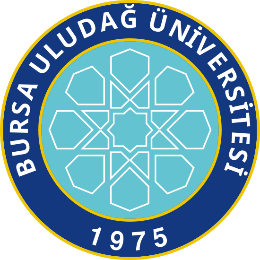 «
AMAÇ 3 :  Sosyal Sorumluluk ve Sürdürebilirlik Bilinci ile Toplumsal Katkıyı Geliştirmek
HEDEF 3.1: Topluma Hizmet Amacıyla Yapılan Faaliyetlerin Sayısını ve Kalitesini Artırmak
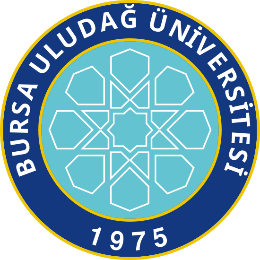 AMAÇ 3 /HEDEF3.1
«
«
Topluma Katkı Amaçlı düzenlenen etkinlik sayısı
Dış paydaş memnuniyet oranı
«
«
PG.3.1.1
Hedefe Yakınlık
Hedefe Yakınlık
PG.3.1.2
105%
102%
Kaynak: Kalite Birimi
Kaynak: SKD
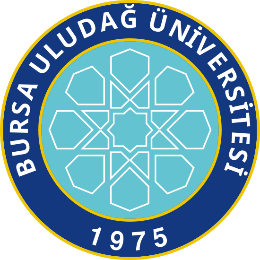 AMAÇ 3 /HEDEF3.1
«
«
Yaşam boyu öğrenme, meslek edinmeye ve geliştirmeye yönelik verilen sertifika sayısı
Çevre duyarlılığına ilişkin yapılan toplam faaliyet sayısı
«
«
PG.3.1.3
Hedefe Yakınlık
Hedefe Yakınlık
PG.3.1.4
133%
230%
Kaynak: GNS
Kaynak: ULUSEM
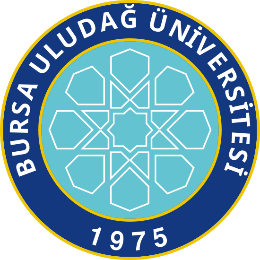 «
AMAÇ 3 : Sosyal Sorumluluk ve Sürdürebilirlik Bilinci ile Toplumsal Katkıyı Geliştirmek
HEDEF 3.2: Sağlık Hizmetlerinin Kalitesini Artırmak
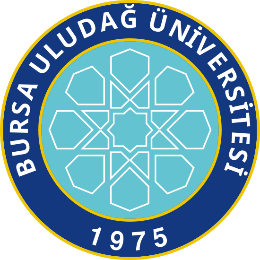 AMAÇ 3 /HEDEF3.2
«
«
Poliklinik hizmetlerinden memnuniyet oranı
Toplum için verilen sağlık ile ilişkili seminer, kurs ve etkinliklerin sayısı
«
*
Hedefe Yakınlık
PG.3.2.1
Hedefe Yakınlık
PG.3.2.2
24*%
100%
*
gösterge ifadesi ve hesaplama yöntemi ile ilgili Değişikliğe gidilecektir.
Kaynak: ULUSEM/SUAM
Kaynak: SUAM
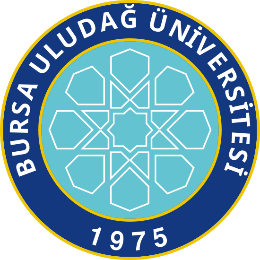 AMAÇ 3 /HEDEF3.2
«
Hayvan hastanesi memnuniyet oranı
«
PG.3.2.3
Hedefe Yakınlık
84%
Kaynak: Veteriner Fakültesi
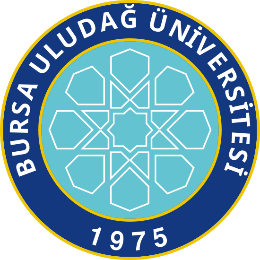 «
AMAÇ 4 : Kurumsal Aidiyeti Artırarak, Kurum Kültürünü Güçlendirmek
HEDEF 4.1: Hizmet Kalitesini Geliştirmek Üzere Teknolojik ve Fiziksel Altyapıyı Artırmak
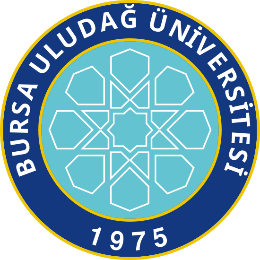 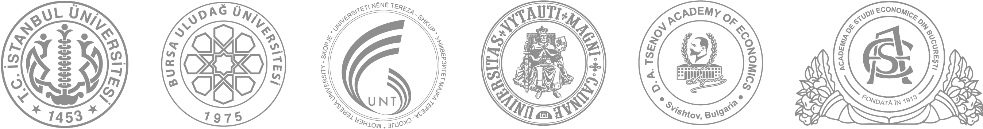 AMAÇ 4 /HEDEF4.1
«
«
Öğrenci başına düşen kapalı m2  alanı
Kütüphanede bulunan basılı ve elektronik kaynak sayısı
«
«
Hedefe Yakınlık
PG.4.1.1
Hedefe Yakınlık
PG.4.1.2
137%
113%
Kaynak: KDD
Kaynak: YİD
AMAÇ 4 /HEDEF4.1
«
«
Öğrenci başına yapılan harcama miktarı
Öğrenci başına düşen sosyal donatı alanı
«
«
Hedefe Yakınlık
PG.4.1.3
Hedefe Yakınlık
PG.4.1.4
114%
162%
Kaynak: YİD
Kaynak: SGDB
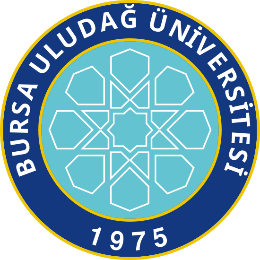 AMAÇ 4 /HEDEF 4.1
«
Lisans ve ön lisans öğrencilerinde uzaktan eğitimin memnuniyet oranı
«
PG.4.1.5
Hedefe Yakınlık
99%
Kaynak: Kalite Birimi
«
AMAÇ 4 : Kurumsal Aidiyeti Artırarak, Kurum Kültürünü Güçlendirmek
HEDEF 4.2: Akademik ve İdari Personel Memnuniyetini Artırmak
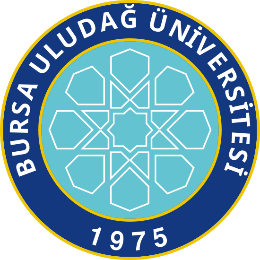 AMAÇ 4 /HEDEF4.2
«
«
İdari personelin memnuniyet düzeyi
Öğretim elemanlarının memnuniyet düzeyi
«
«
Hedefe Yakınlık
PG.4.2.1
Hedefe Yakınlık
PG.4.2.2
100%
99%
Kaynak: Kalite Birimi
Kaynak: Kalite Birimi
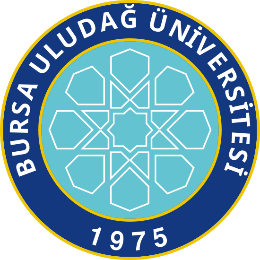 AMAÇ 4 /HEDEF 4.2
«
«
Personel başına düşen eğitim  saati
Her yıl en az bir eğitim alan idari personelin toplam idari personele  oranı
«
«
Hedefe Yakınlık
PG.4.2.3
Hedefe Yakınlık
PG.4.2.4
113%
150%
Kaynak: PER
Kaynak: PER